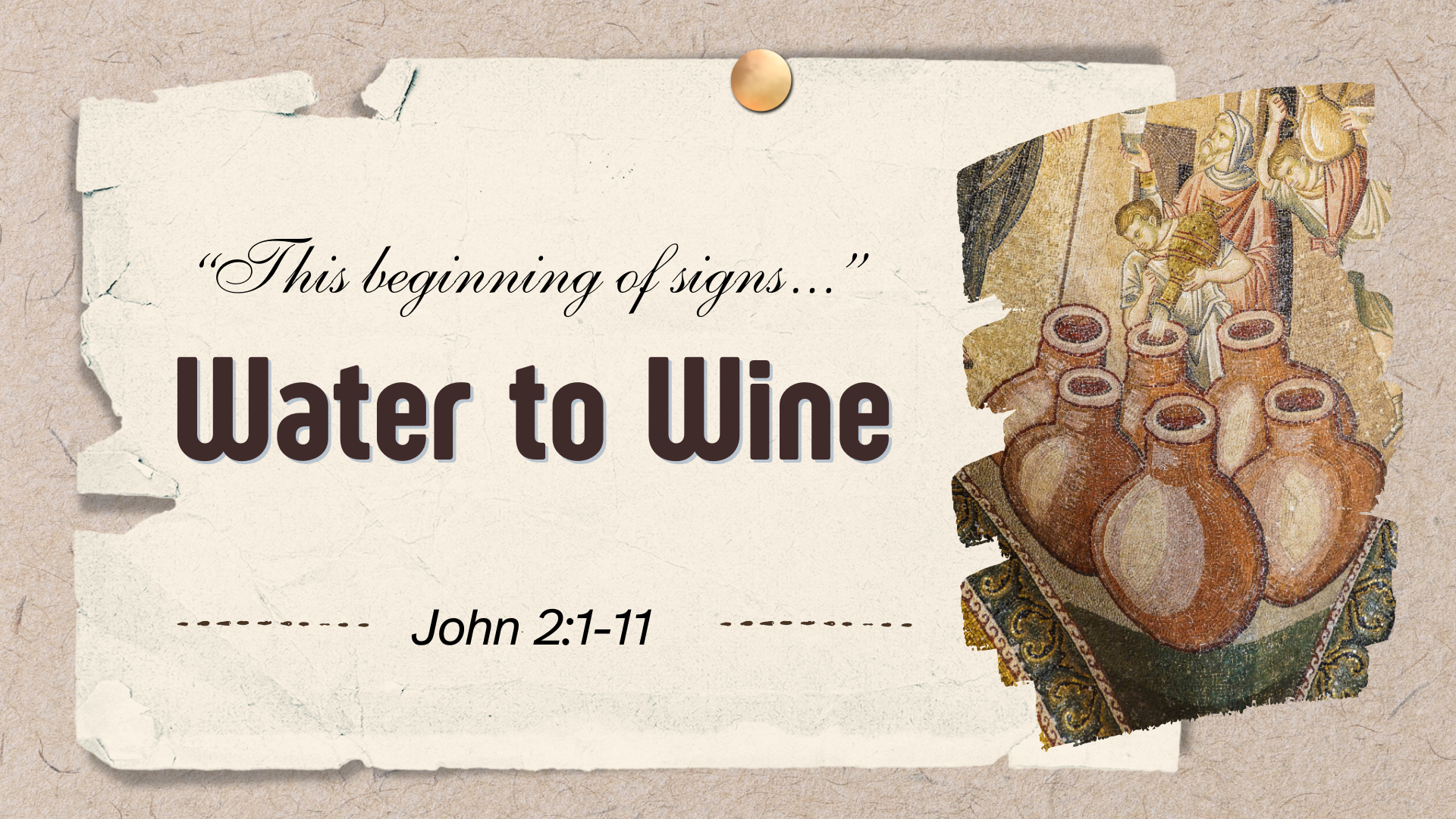 [Speaker Notes: "This Beginning of Signs"
Water to Wine
(John 2:1-11) READ
INTRODUCTION:
The text of John begins with the testimony of John himself, John the Baptist, and a man named Nathanael, as well as the choosing of His 12 closest disciples.
John the Apostle affirmed the coming of the Messiah, the Son of God.
John 1:1-4  In the beginning was the Word, and the Word was with God, and the Word was God.  (2)  He was in the beginning with God.  (3)  All things were made through Him, and without Him nothing was made that was made.  (4)  In Him was life, and the life was the light of men.
John the Baptist called Him the Lamb of God and the Son of God
John 1:29-34  The next day John saw Jesus coming toward him, and said, "Behold! The Lamb of God who takes away the sin of the world!  (30)  This is He of whom I said, 'After me comes a Man who is preferred before me, for He was before me.'  (31)  I did not know Him; but that He should be revealed to Israel, therefore I came baptizing with water."  (32)  And John bore witness, saying, "I saw the Spirit descending from heaven like a dove, and He remained upon Him.  (33)  I did not know Him, but He who sent me to baptize with water said to me, 'Upon whom you see the Spirit descending, and remaining on Him, this is He who baptizes with the Holy Spirit.'  (34)  And I have seen and testified that this is the Son of God."
Nathanael recognized Him as the Savior because of His prescient knowledge of Nathanael
John 1:47-50  Jesus saw Nathanael coming toward Him, and said of him, "Behold, an Israelite indeed, in whom is no deceit!"  (48)  Nathanael said to Him, "How do You know me?" Jesus answered and said to him, "Before Philip called you, when you were under the fig tree, I saw you."  (49)  Nathanael answered and said to Him, "Rabbi, You are the Son of God! You are the King of Israel!"  (50)  Jesus answered and said to him, "Because I said to you, 'I saw you under the fig tree,' do you believe? You will see greater things than these."
The Greater things to be seen begin here in Chapter 2, with the Wedding Feast Jesus was invited to in Cana of Galilee
Cana - Not much known of the place.  Name from Hebrew "place of the reeds", probably referencing an aspect of the countryside at the village.
Wedding feasts could last up to a week, with great celebration of food, drink and revelry. The master of the feast (cf. 2:8) was responsible for the provisions of merriment.  That the guests had enough to eat and drink.]
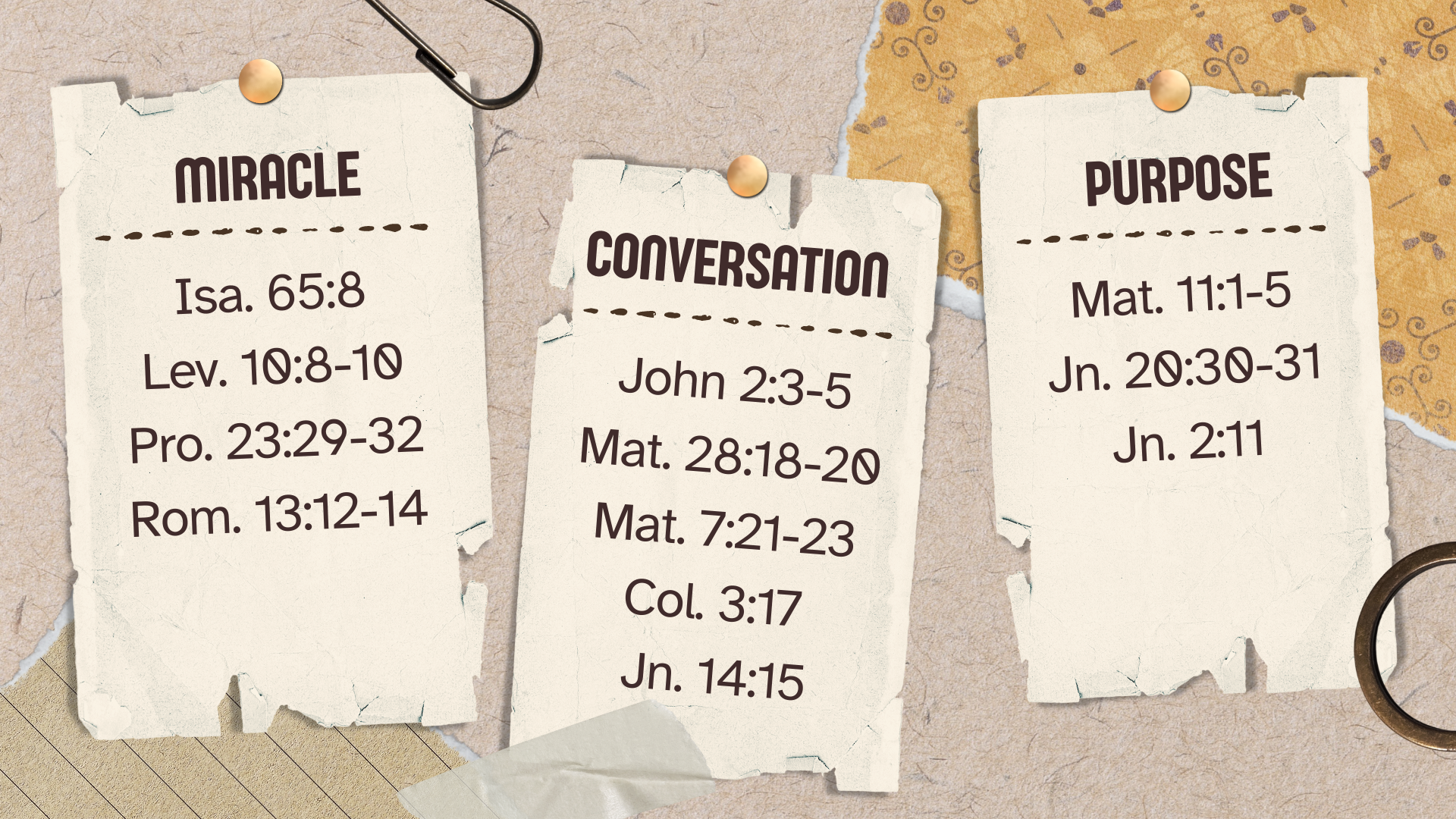 [Speaker Notes: DISCUSSION:
The discussion of the miracle itself
You are all familiar with the text. Jesus had 6 waterpots (about 20-30 gallons each) filled to the brim with water
Jesus' made the water into wine (a miracle, or sign)
I might observe that there is no need to consider this wine to be alcoholic
First, the greek word wine (oinos) and Hebrew word (tı̂yrôsh) are simple words indicating the juice of the grape.  The context determines the alcoholic or non-alcoholic nature
Isaiah 65:8  Thus says the LORD: "As the new wine is found in the cluster, And one says, 'Do not destroy it, For a blessing is in it,' So will I do for My servants' sake, That I may not destroy them all.
Leviticus 10:8-10  Then the LORD spoke to Aaron, saying:  (9)  "Do not drink wine or intoxicating drink, you, nor your sons with you, when you go into the tabernacle of meeting, lest you die. It shall be a statute forever throughout your generations,  (10)  that you may distinguish between holy and unholy, and between unclean and clean
Note how wine and intoxicating drink causes a loss of discernment
While context sometimes does not clearly distinguish, typically alcoholic wine is condemned, while the "wine in the cluster" as indicated in Isaiah 65, is considered a blessing from God.
Proverbs 23:29-32  Who has woe? Who has sorrow? Who has contentions? Who has complaints? Who has wounds without cause? Who has redness of eyes?  (30)  Those who linger long at the wine, Those who go in search of mixed wine.  (31)  Do not look on the wine when it is red, When it sparkles in the cup, When it swirls around smoothly;  (32)  At the last it bites like a serpent, And stings like a viper.
The New Testament clearly condemns drunkenness
Romans 13:12-14  The night is far spent, the day is at hand. Therefore let us cast off the works of darkness, and let us put on the armor of light.  (13)  Let us walk properly, as in the day, not in revelry and drunkenness, not in lewdness and lust, not in strife and envy.  (14)  But put on the Lord Jesus Christ, and make no provision for the flesh, to fulfill its lusts.
It is extremely incongruous to consider Jesus, whose covenant condemns lustful tendencies, to supply tempting alcohol to a group who had already "well drunk" (2:10). Indicating amount, not degree of intoxication.
The concept of good wine could easily refer to freshness rather than vintage. It is only our preconception that would lead us to think otherwise.
Note:  The miracle was noted by the servants who had drawn the water!

[CLICK HERE FOR NEXT POINT]
The conversation between Jesus and His Mother
(3-4) "My hour has not yet come"
A mild reproof.  But the word "woman" was a word of endearment used by Jesus on a number of different occasions.
Mary was His mother, but she had no say in directing Him in the fulfillment of His duties before the Father
This seems to indicate that Jesus would manifest His Annointing by God, publicly, at His time, not hers.
Our lesson:  You can't direct Jesus!  He directs you!
Matthew 28:18-20  And Jesus came and spoke to them, saying, "All authority has been given to Me in heaven and on earth.  (19)  Go therefore and make disciples of all the nations, baptizing them in the name of the Father and of the Son and of the Holy Spirit,  (20)  teaching them to observe all things that I have commanded you; and lo, I am with you always, even to the end of the age." Amen.
(5) "Whatever he says to you, do it."
Here Mary acknowledges that Jesus is to be obeyed, not directed.
Shows the Catholic doctrines re: Mary are nonsensical
They actually have taught that Mary, as a woman, is both qualified, and potentially more compassionate as a mediator than Jesus Himself
We are to accept and do His will, Whatever He says to do!
Matthew 7:21-23  "Not everyone who says to Me, 'Lord, Lord,' shall enter the kingdom of heaven, but he who does the will of My Father in heaven.  (22)  Many will say to Me in that day, 'Lord, Lord, have we not prophesied in Your name, cast out demons in Your name, and done many wonders in Your name?'  (23)  And then I will declare to them, 'I never knew you; depart from Me, you who practice lawlessness!'
Colossians 3:17  And whatever you do in word or deed, do all in the name of the Lord Jesus, giving thanks to God the Father through Him.
John 14:15  "If you love Me, keep My commandments.

[CLICK HERE FOR FINAL POINT]
The purpose of the miracle
Manifestation of Divine Power and Glory
Matthew 11:1-5  Now it came to pass, when Jesus finished commanding His twelve disciples, that He departed from there to teach and to preach in their cities.  (2)  And when John had heard in prison about the works of Christ, he sent two of his disciples  (3)  and said to Him, "Are You the Coming One, or do we look for another?"  (4)  Jesus answered and said to them, "Go and tell John the things which you hear and see:  (5)  The blind see and the lame walk; the lepers are cleansed and the deaf hear; the dead are raised up and the poor have the gospel preached to them.
It is intended to bring faith in the hearts of those who witness and hear of the miracle
John 20:30-31  And truly Jesus did many other signs in the presence of His disciples, which are not written in this book;  (31)  but these are written that you may believe that Jesus is the Christ, the Son of God, and that believing you may have life in His name.
This particular sign (miracle) brough better understanding and greater faith to His disciples at the beginning of His ministry.
John 2:11  This beginning of signs Jesus did in Cana of Galilee, and manifested His glory; and His disciples believed in Him.]
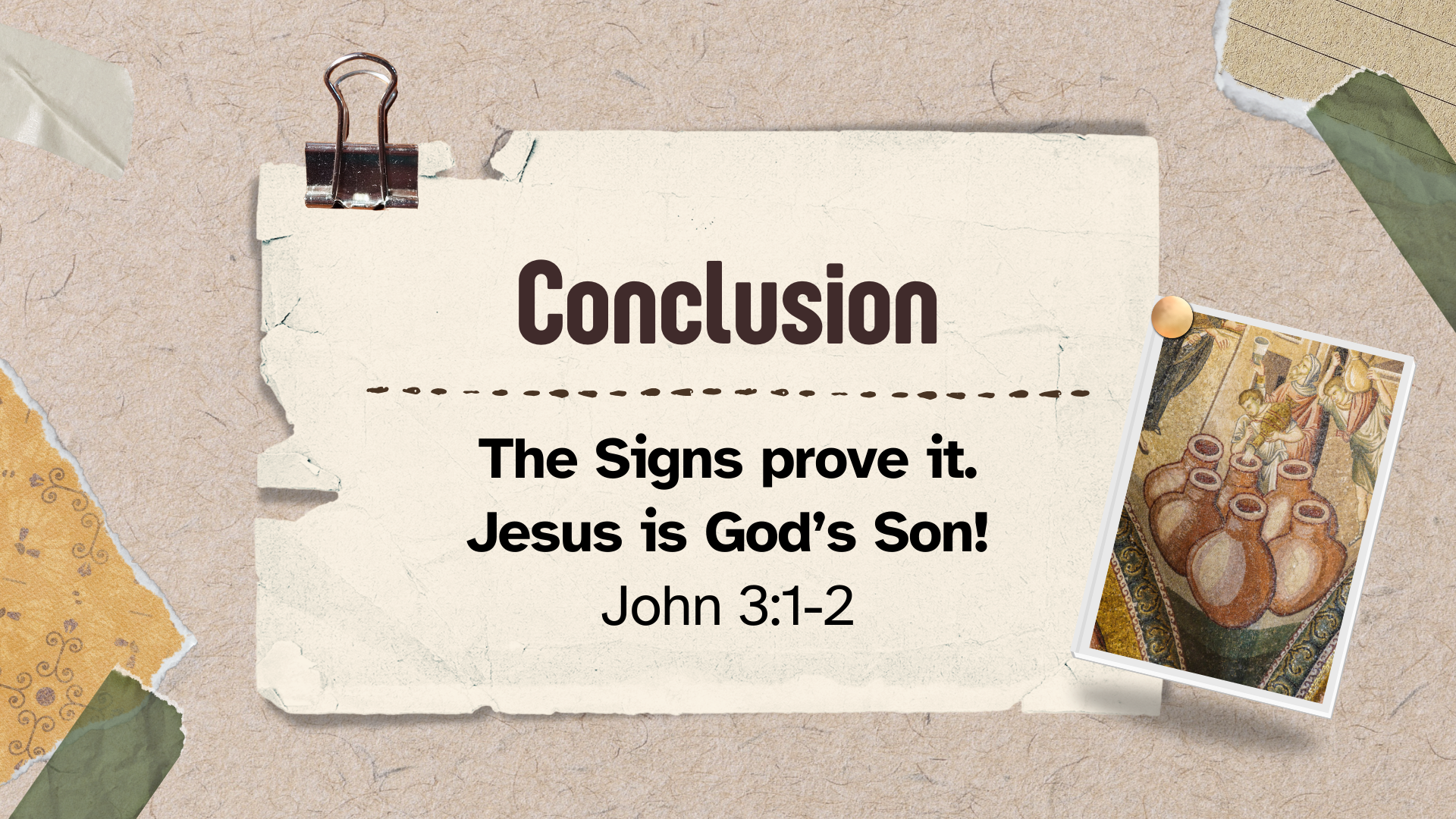 [Speaker Notes: CONCLUSION:
We know that Jesus is God's annointed
The signs themselves show that Jesus is God's Son
John 3:1-2  There was a man of the Pharisees named Nicodemus, a ruler of the Jews.  (2)  This man came to Jesus by night and said to Him, "Rabbi, we know that You are a teacher come from God; for no one can do these signs that You do unless God is with him."
As Jesus had this power, we can know all of His claims and teachings are true!]